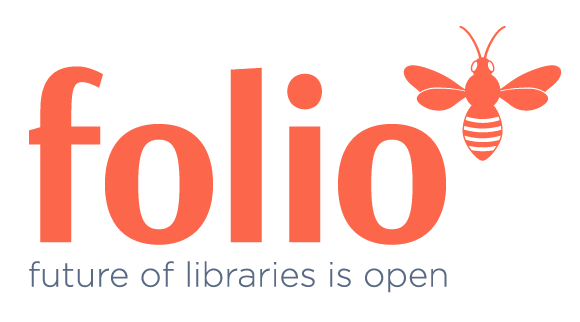 Tags Phase 1 Overview
Tags Subgroup   |  12 April 2018
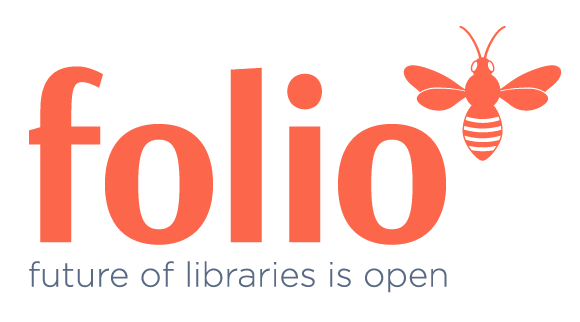 Tags Subgroup
Ann-Marie Breaux, EBSCO, Tags subgroup convener & PO
Anya Arnold, EBSCO, RA Reserves PO
Charlotte Whitt, Index Data, Inventory & Codex Search PO
Christie Thomas, Univ of Chicago, Data Management
Dennis Bridges, Stacks, Acquisitions PO
Filip Jakobsen, Samhaeng, UX Designer
Simona Tabacaru, Texas A&M Univ, Reporting SIG, Collection Development, Acquisitions
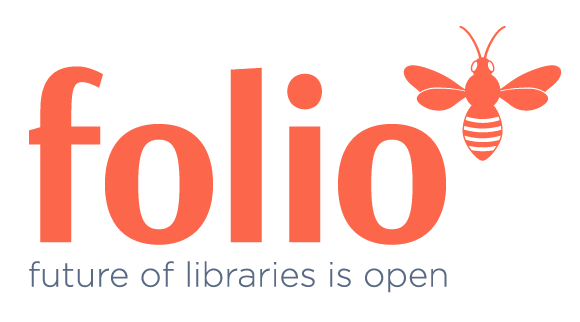 Tags Subgroup
Wiki page: https://wiki.folio.org/display/RM/Tags+Subgroup
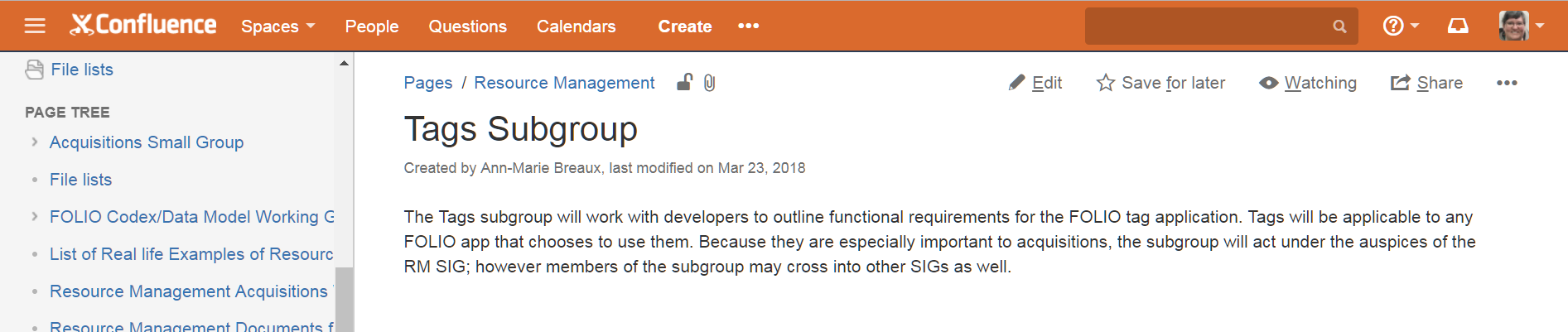 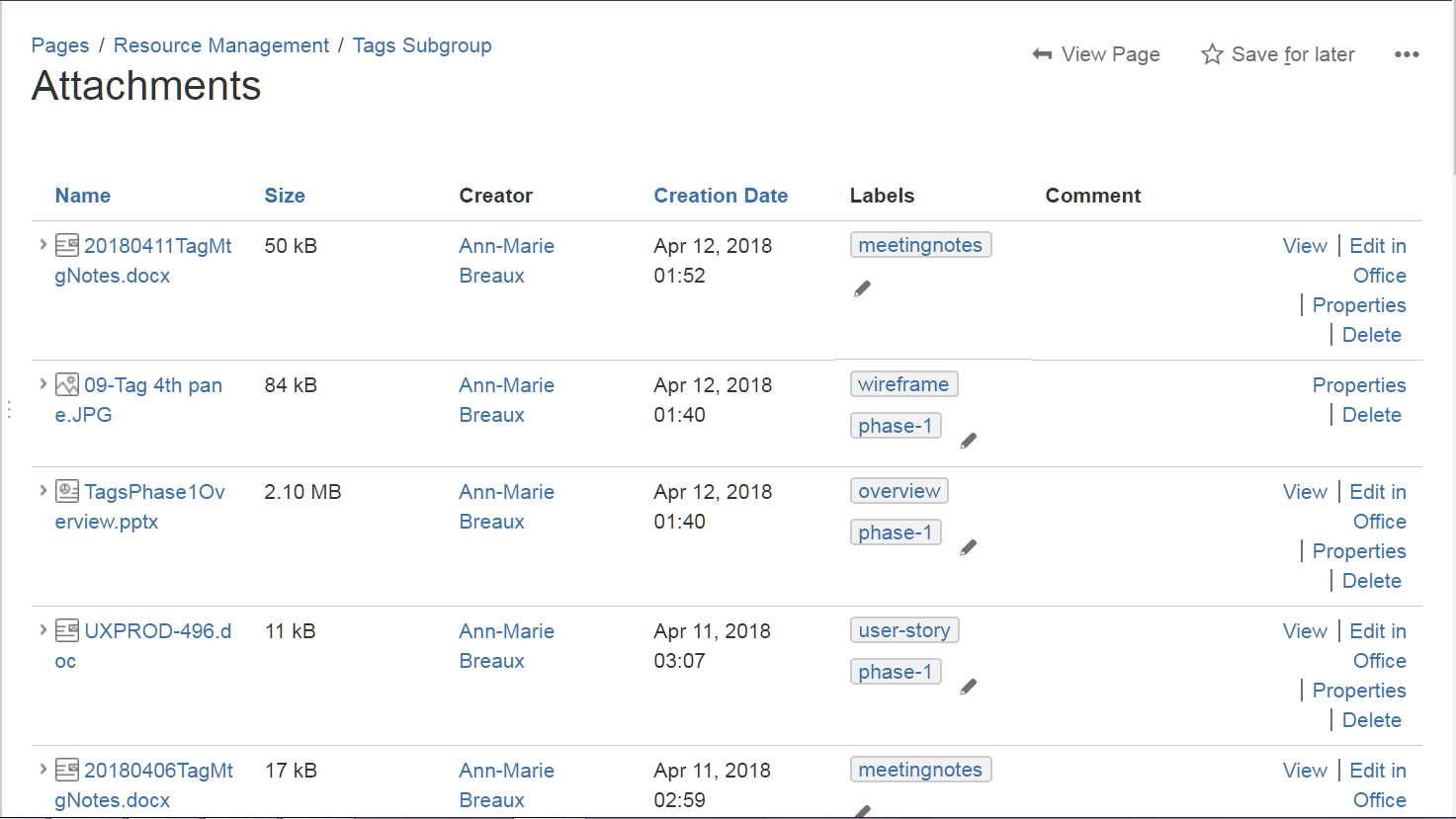 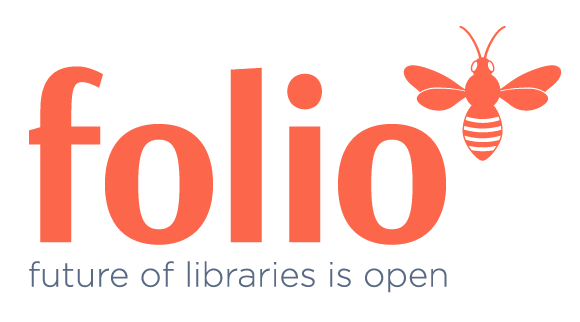 What Are Tags?
Brief markers to add to records, to flag with an indicator of some sort
To group records into categories
To use for filtering and reporting
Tag = Label
Tag ≠ Note (longer, more free text)
Tag ≠ Custom Fields (may have add’l, specific functionality)
FOLIO Tag terminology conventions
Assign/Unassign: when working with tags on an individual record
Create/Delete: working with tags in the central tag list
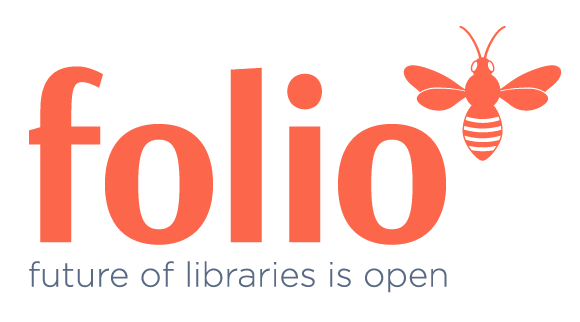 FOLIO: Good Use Cases for Tags
Visual flag on the screen
Bibliographic local codes
Statistical codes
Accreditation categories
Expense categories
Lightweight workflow support
Non-standard, local categories
ePlatform codes
Cataloging administrative codes
Additional granularity for larger fixed codes/categories
Categorize documents within document repositories
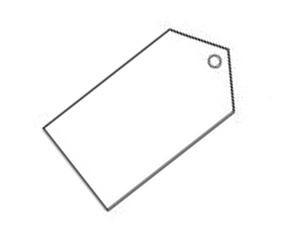 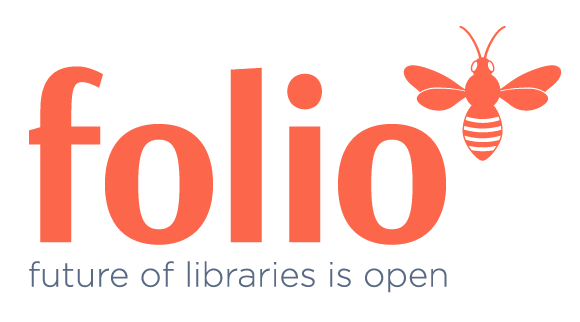 Possibly Not-so-good Use Cases for Tags
Codes that drive specific functionality
e.g. retention codes that prevent the last copy from being weeded
Instructor/Course number (tag history not retained over time)
Cases where custom fields might work better
Loan rule categories
Electronic bookplates/donor codes
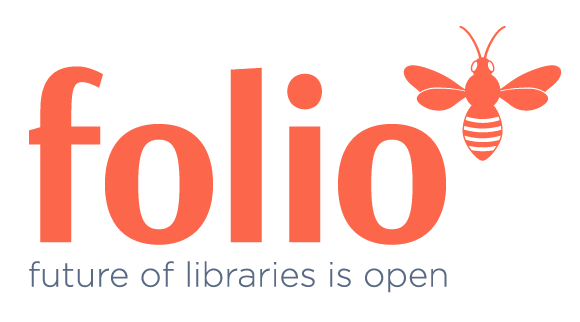 FOLIO Tags App
Centrally administered app
“Helper app” that acts on records in main FOLIO apps (e.g. User, Instance, Holdings, Item, Order, Vendor, Budget)
Analogous to the Notes app
Library turns the Tag app on or off at the system level
If on: can be consumed by any main app that allows it
If off: will not display or be accessible to any main app
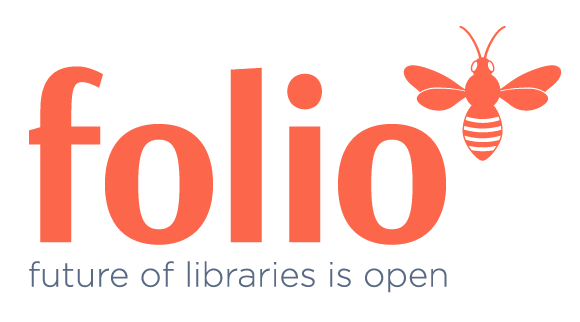 Development Phases
Phase 1: Tags in relation to individual  records

Phase 2: Cross-app searching                   and central administration area for tags

Planning for Phase 2 ASAP after Phase 1
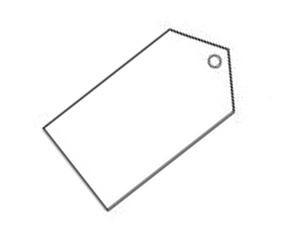 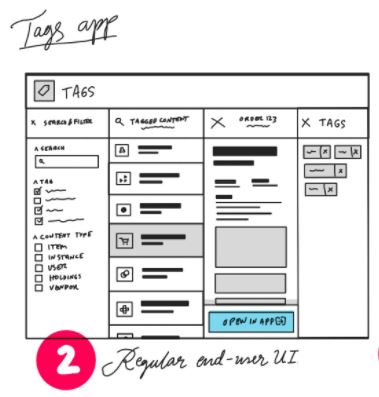 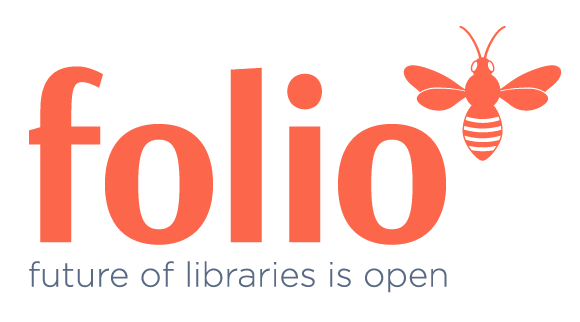 Phase 1: Individual Records
What tags look like on an individual record
Working with tags
Filtering by tags
Permissions
No UI access to central                                                              tag list in Phase 1
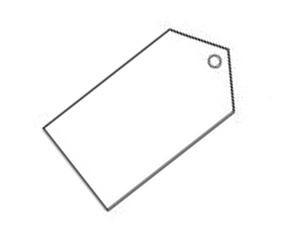 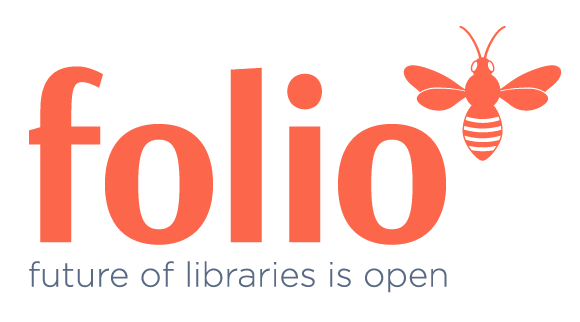 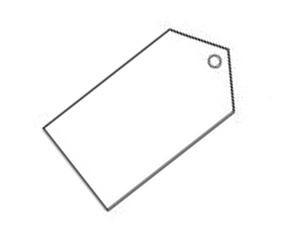 Individual Records*
Acquisitions Records
Budgets
Funds
Invoices
Ledgers
Orders
Order Lines
Transactions 
Vendors 
Inventory Records
Instances
Holdings
Items
Packages
ERM Records
TBD
MARCcat Records
TBD
Circulation Records
Requests
Transactions
User Records
Patron Groups?
Permission Sets
Users
Other Records?
* Any data within an app that has a FOLIO UI presenting it as a record, 
usually data about some thing, or transactions related to some thing
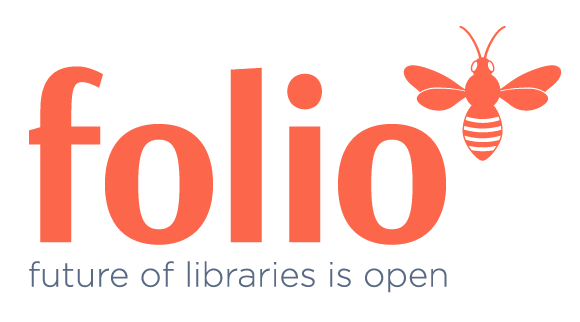 Tag Indicator in Instance Search Results
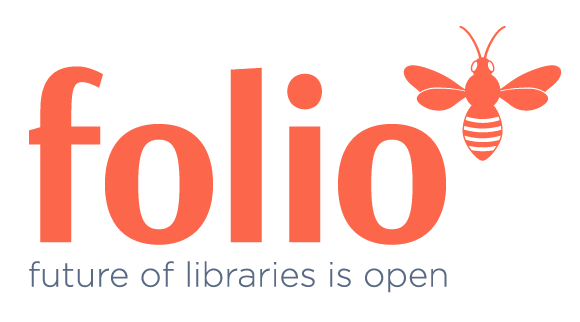 Tag Indicator with Existing Tags
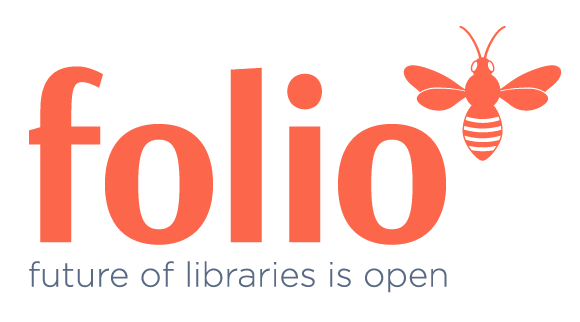 When You Click the Tag Icon
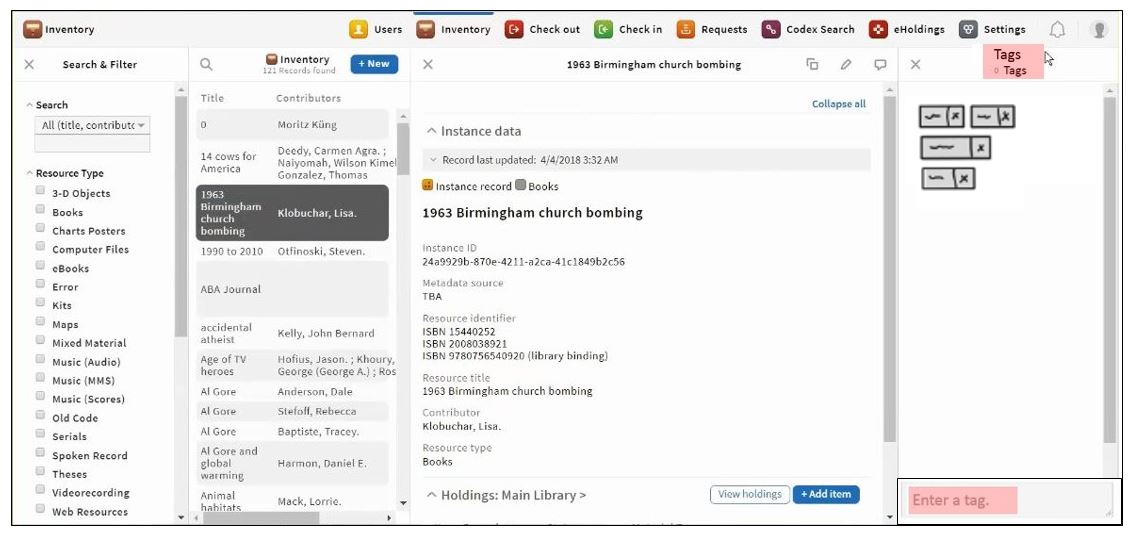 Opens fourth pane
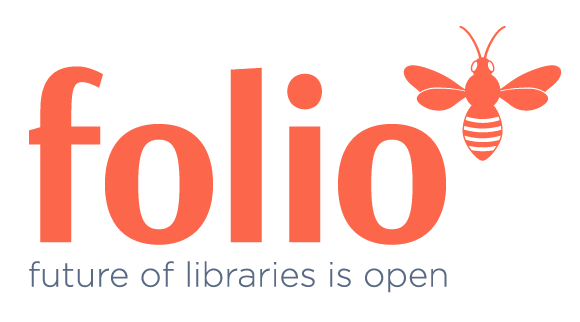 Tag Assignment
Start typing, FOLIO auto-suggests based on existing tags in the central tag list
If tag is already on the record,                         it is highlighted
If not already on the record,                         will assign the tag to the record
If tag is not already in the central                   tag list, will include a red alert             message “New tag created”
X next to each tag, so it can                           be removed
When tag is assigned or unassigned,                  # next to tag icon increments or             decrements by 1
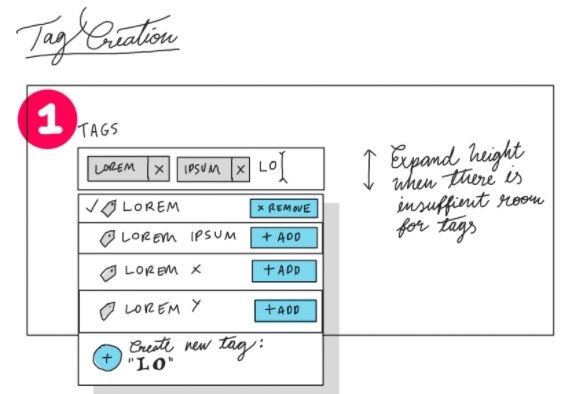 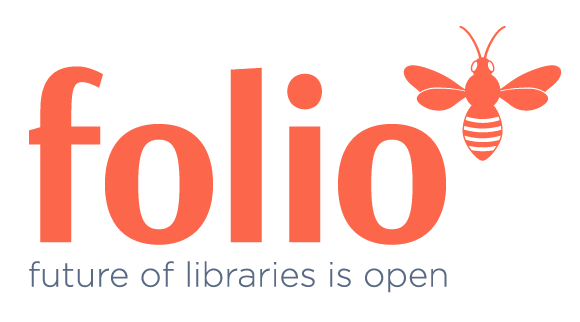 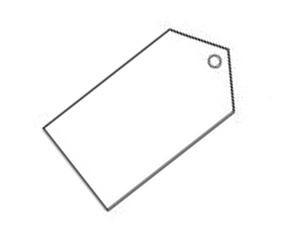 Tag Permissions: Phase 1
View-only   - or - 
Assign an existing tag to a record (tag already in the central tag list)   - or -
Create a new tag and assign to a record (tag is added to the central tag list)

Unassign a tag from a record (removes the tag from the record, but not from the central tag list)
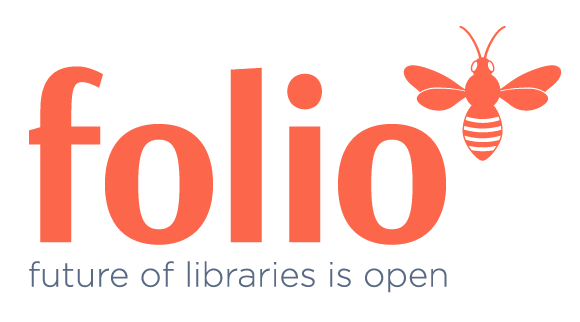 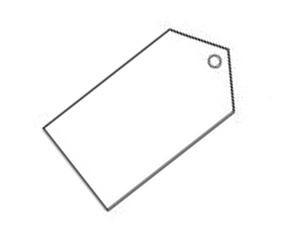 Tag Details
OK:
do-today         do_today
do&today        dotoday
r-m:do-today  acq:april2018   
acq-201804    cat-med
Lower-case only
No spaces allowed
No characters disallowed,                                             except space and                                                possibly pipe delimiter
Displayed in alphabetical                                               order on the record
Not OK:
Do Today	Do-Today
NewYork	Acq:April 2018
Acq201804  Cat Med
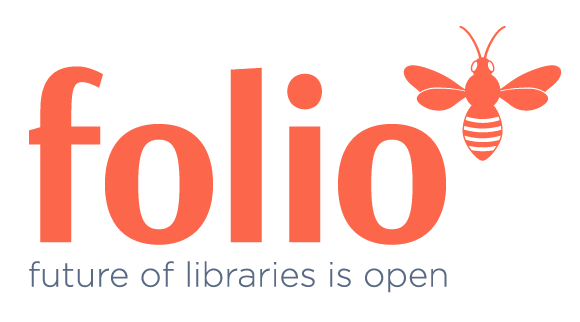 Tags as Filters
A new tag filter in the left pane
Only displays tags used on records in that app
Once tag filter is applied, users can work with the records  in the result list, e.g.
View each record
Export the batch                                                     of records
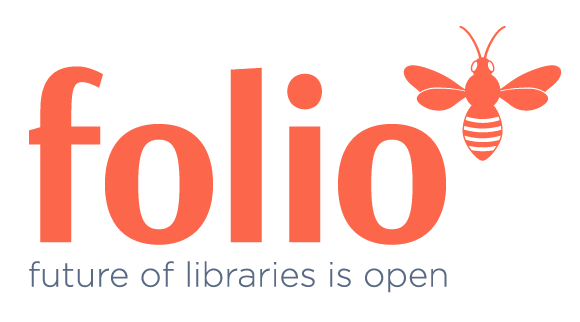 Phase 2: Tags and Central Admin
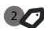 What tags look like in central admin area
The tag record, with description field
Searching for tags in central admin
Filter by tag
Filter by record type (user, order, instance, item, etc.)
See all records using a particular tag
Central editing of tags (CRUD)
Create Read Update Delete
Central admin permissions
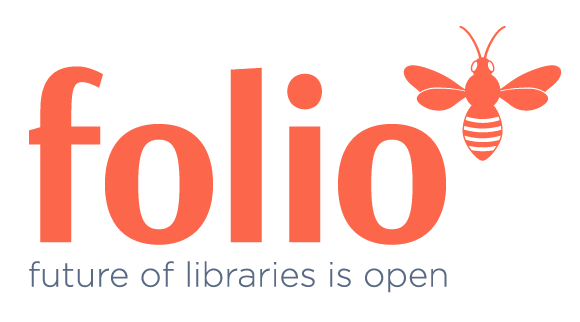 Next Steps
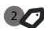 Developers are analyzing Phase 1 user stories
Subgroup reviewing Phase 1 with interested SIGs
Not sure when Phase 1 development work will be done
Proof of concept with Orders app, or Vendor app, or Inventory app
Tags subgroup finalizing Phase 2 stories
Submit Phase 2 stories to developers by 23 March
Testing and trial
Consider additional functionality for Phase 3
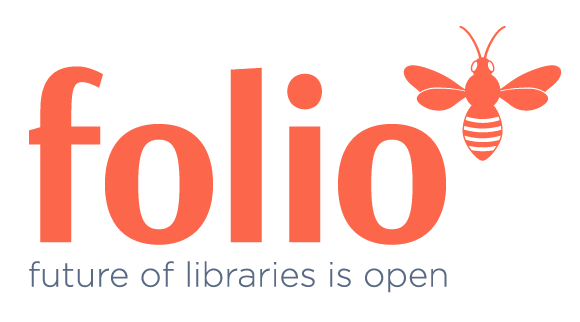 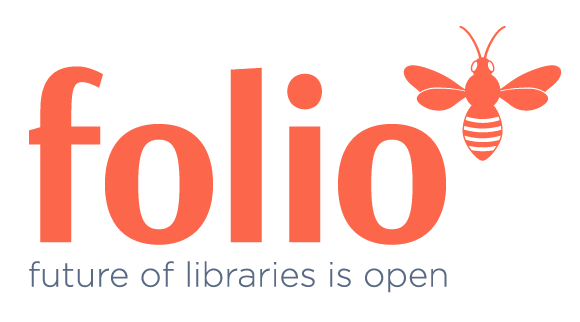 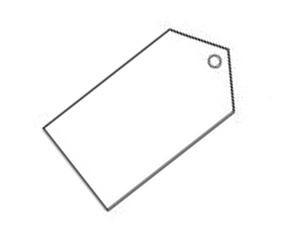 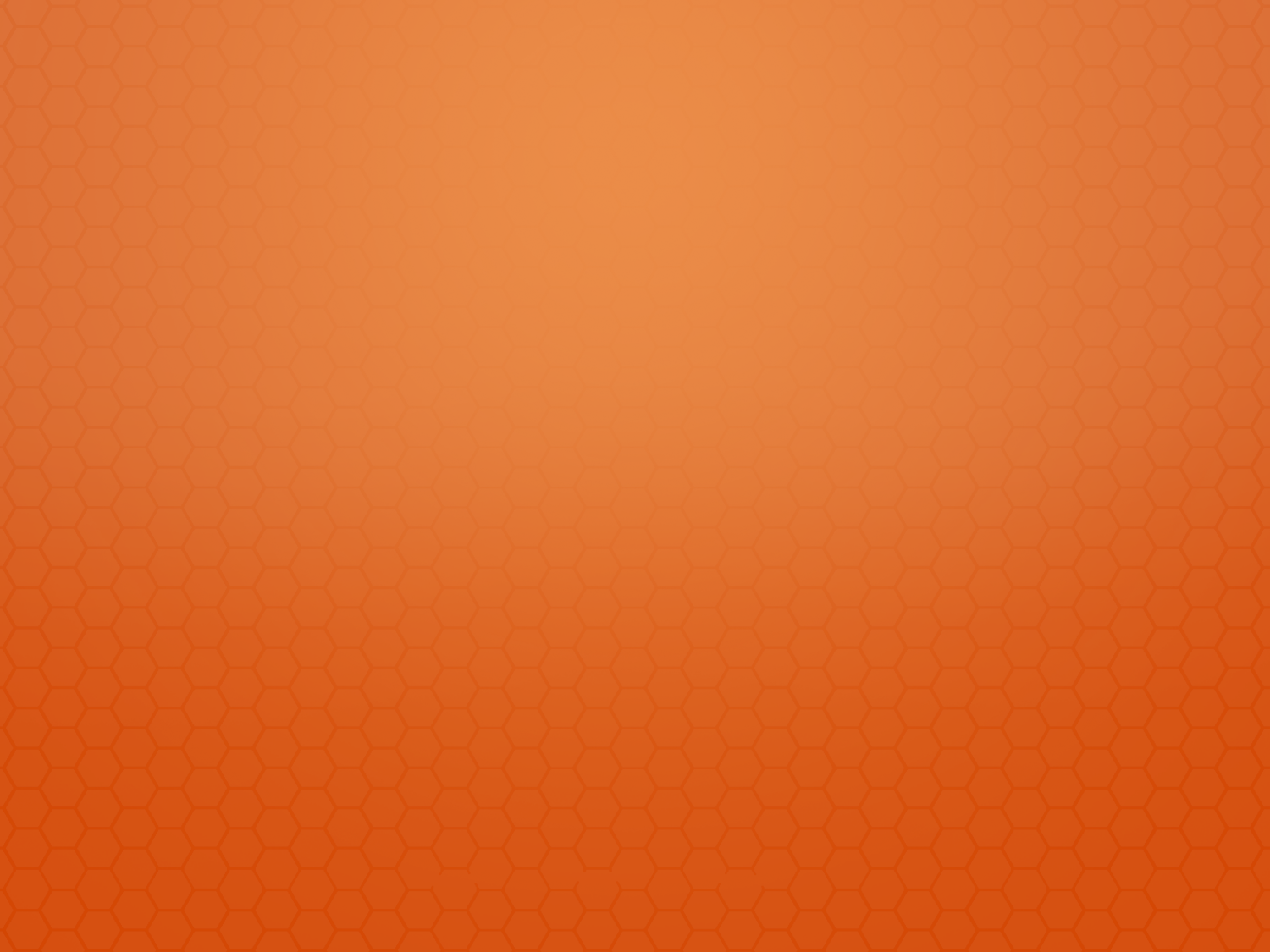 ◊   Questions?    ◊   Comments?  ◊
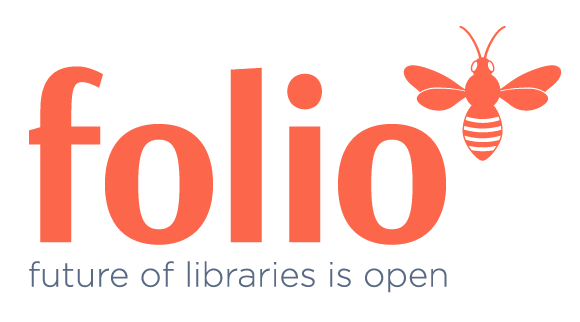